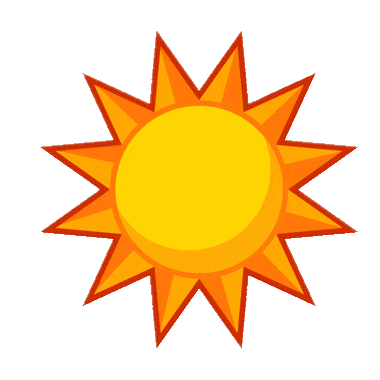 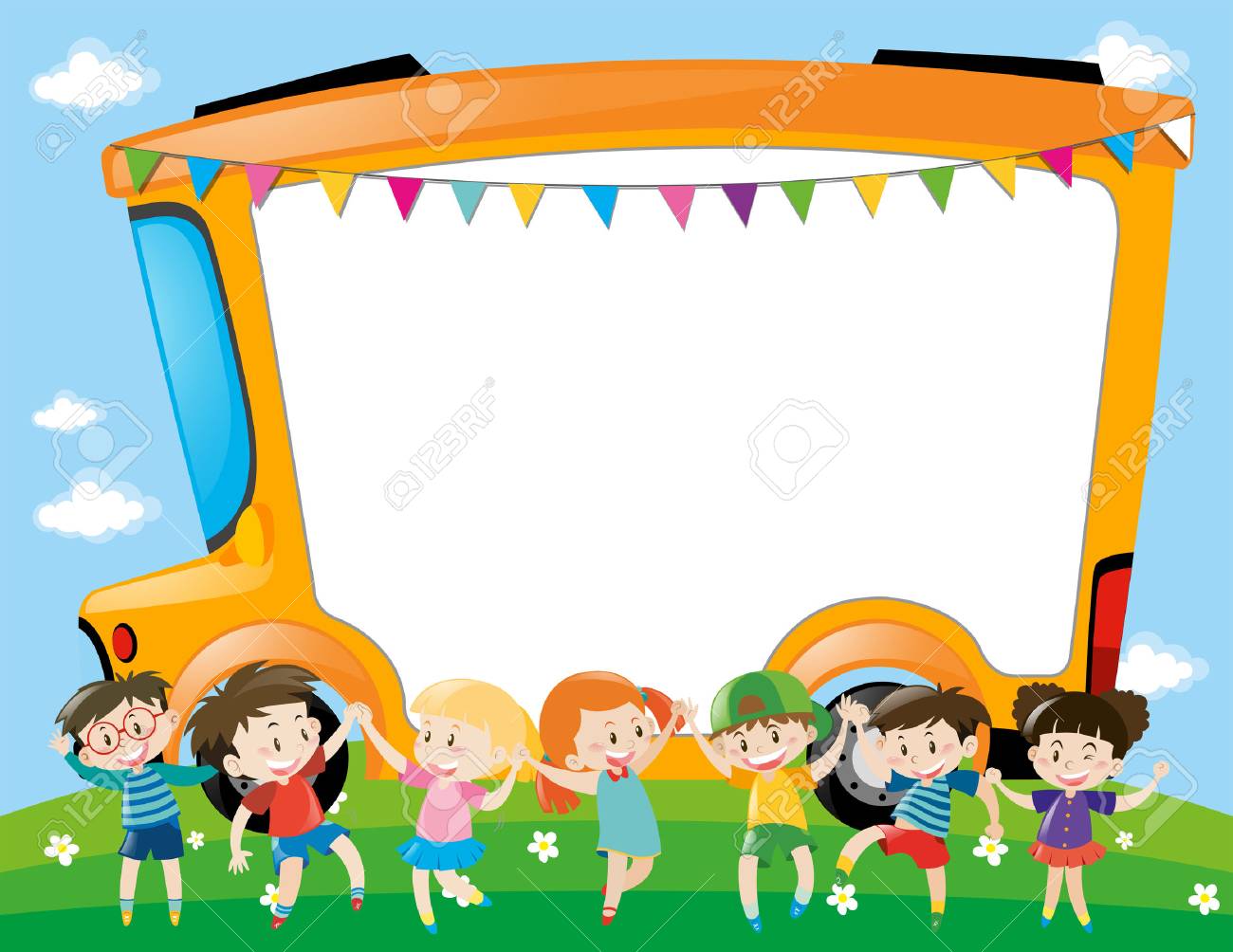 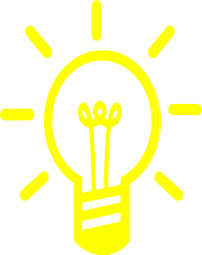 TOÁN 3
LUYỆN TẬP
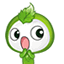 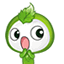 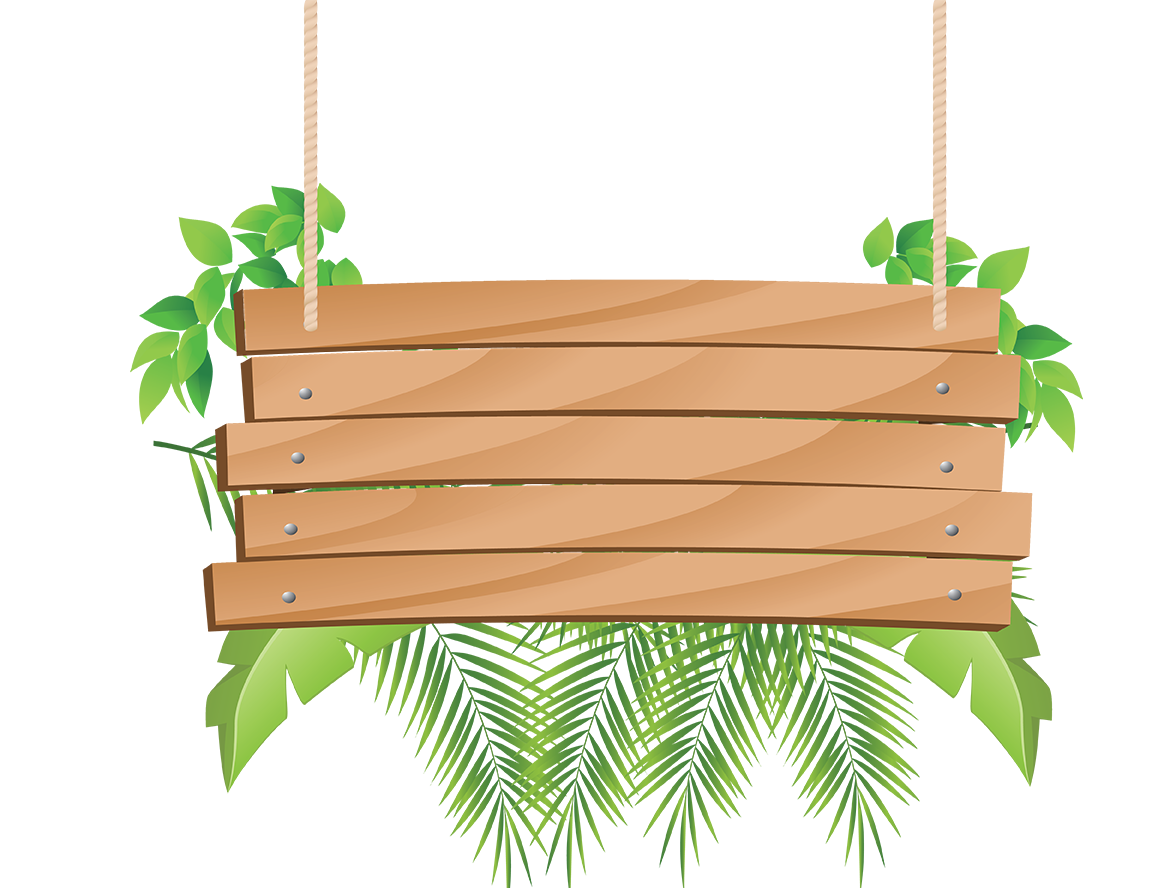 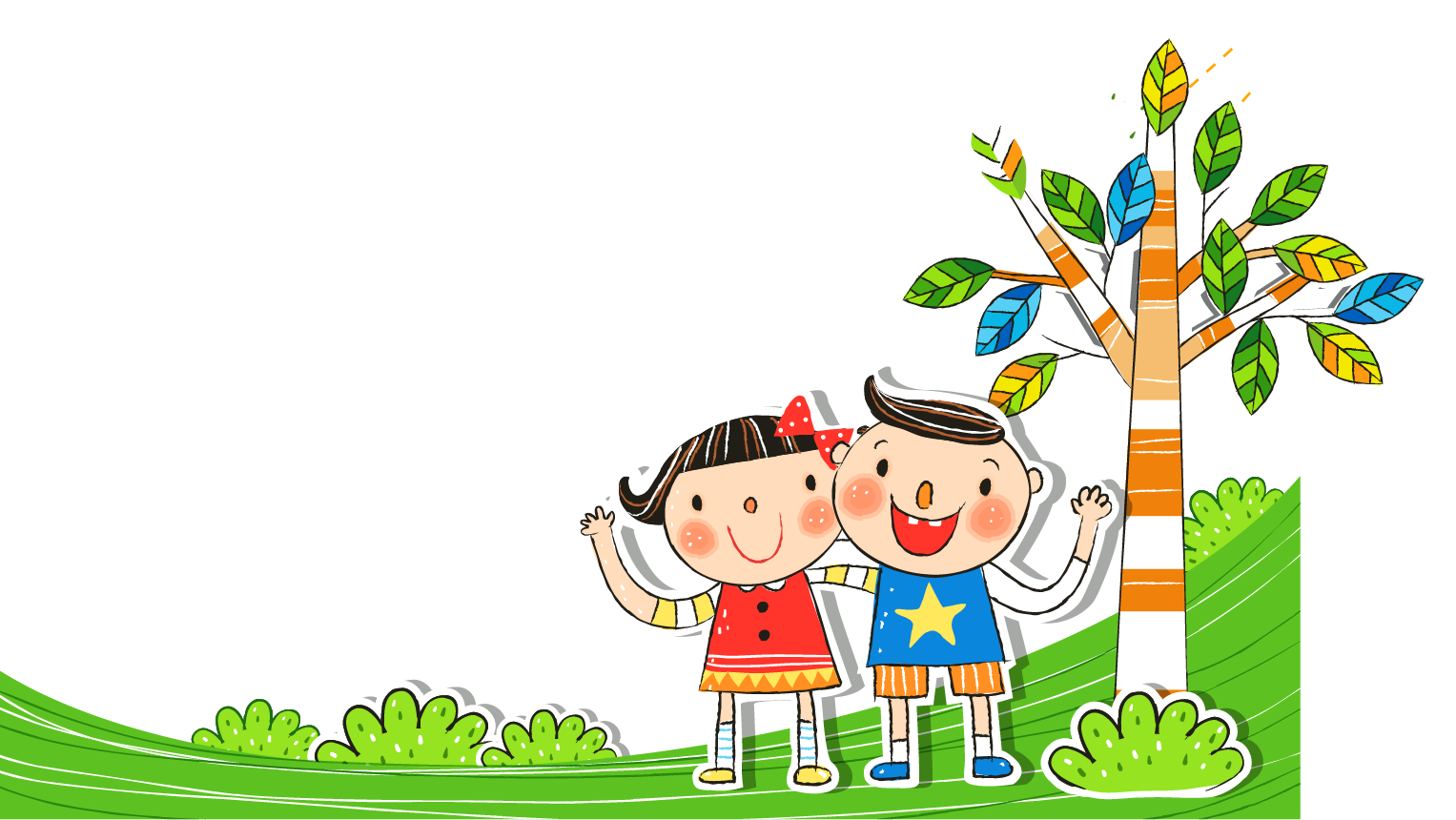 KHỞI ĐỘNG
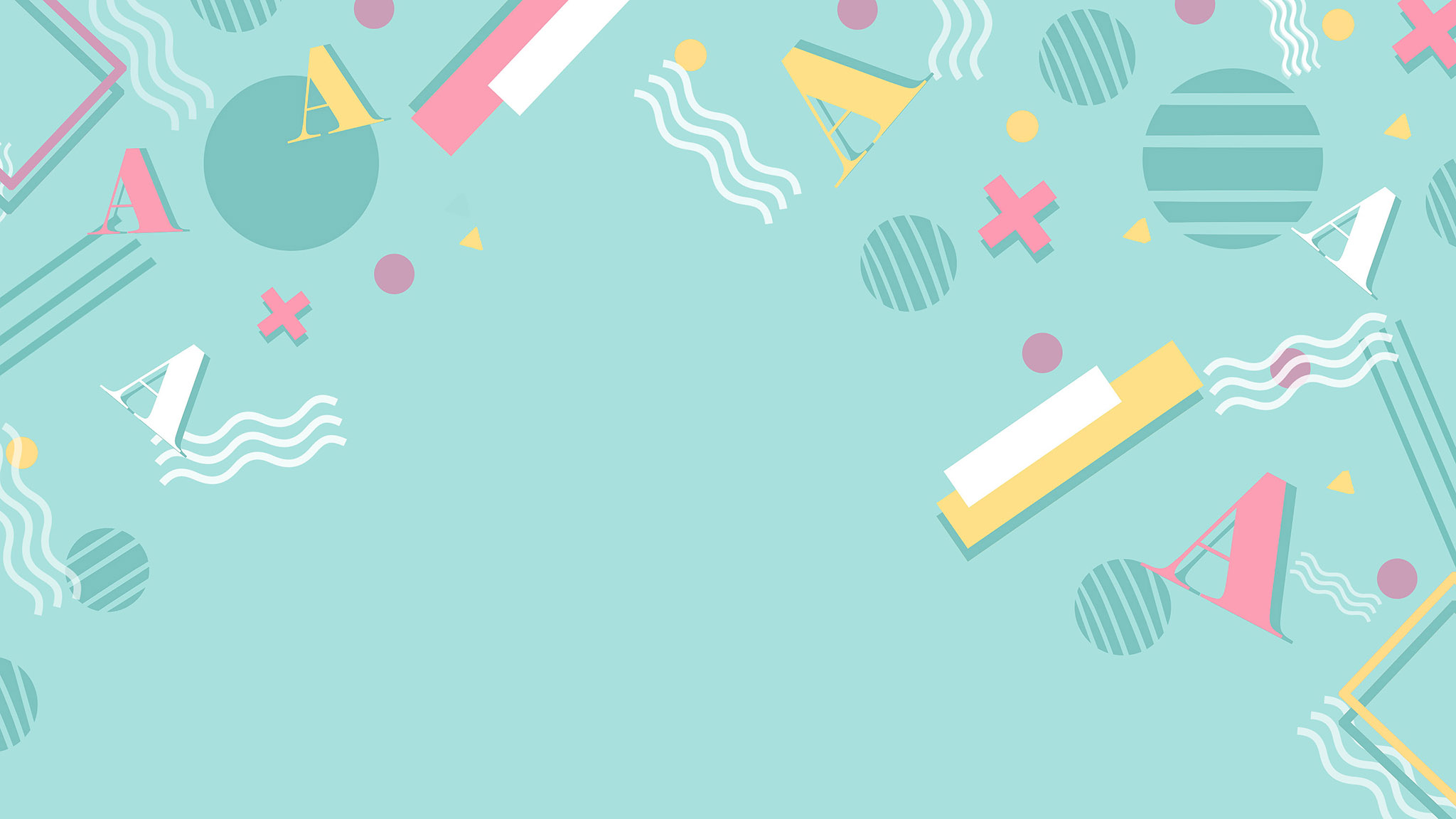 1
2
Ô cửa bí mật
3
4
Đặc điểm
? Diện tích
Chu vi
Muốn tính diện hình vuông ta làm như thế nào?
Muốn tính diện hình vuông ta lấy cạnh nhân với chính nó (cạnh nhân với cạnh)
Muốn tính chu vi hình vuông ta làm như thế nào?
Muốn tính chu vi hình vuông ta lấy độ dài một cạnh nhân với 4.
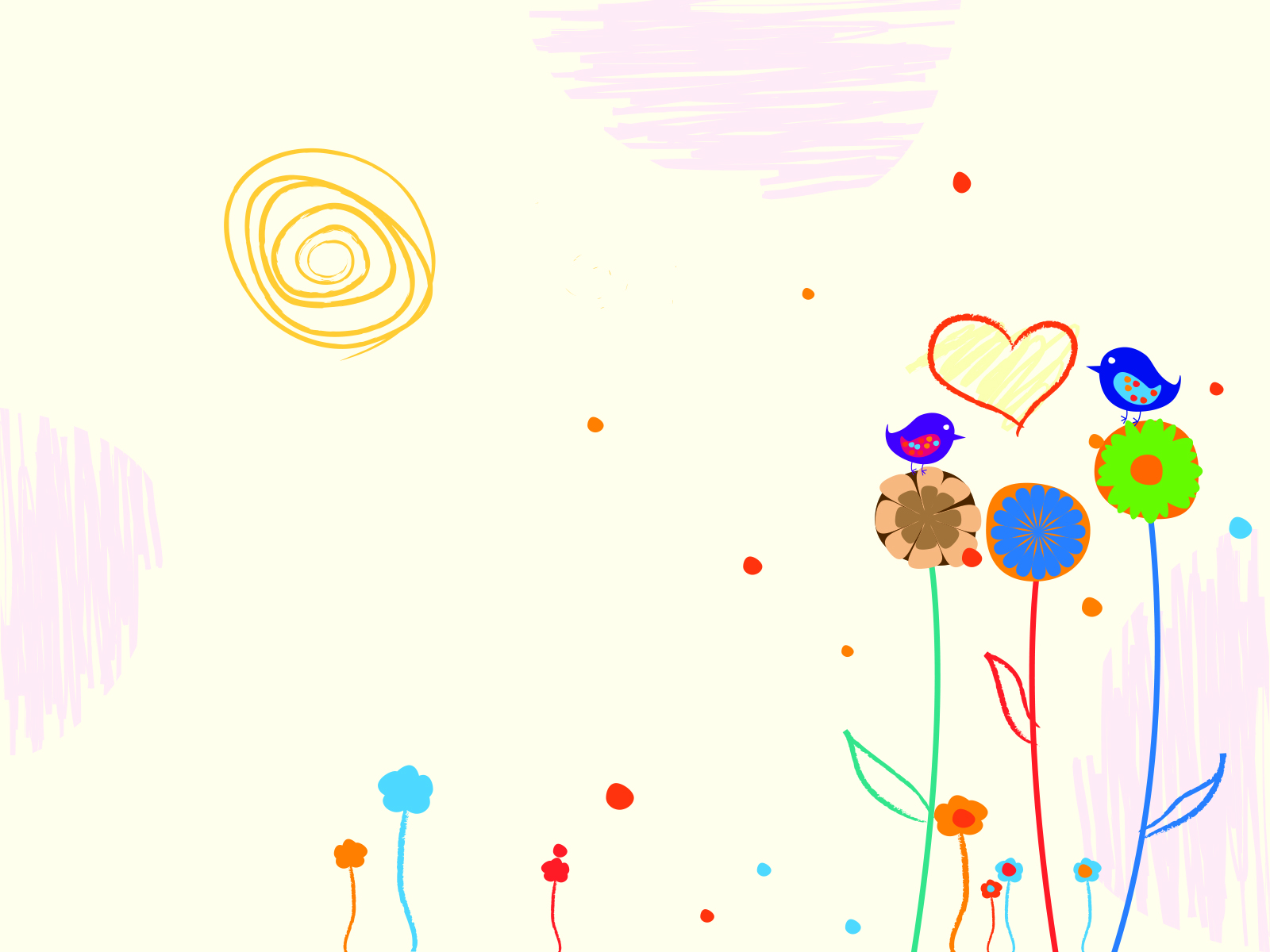 Hình vuông có 4 góc vuông và 4 cạnh bằng nhau.
Hình vuông có đặc điểm gì?
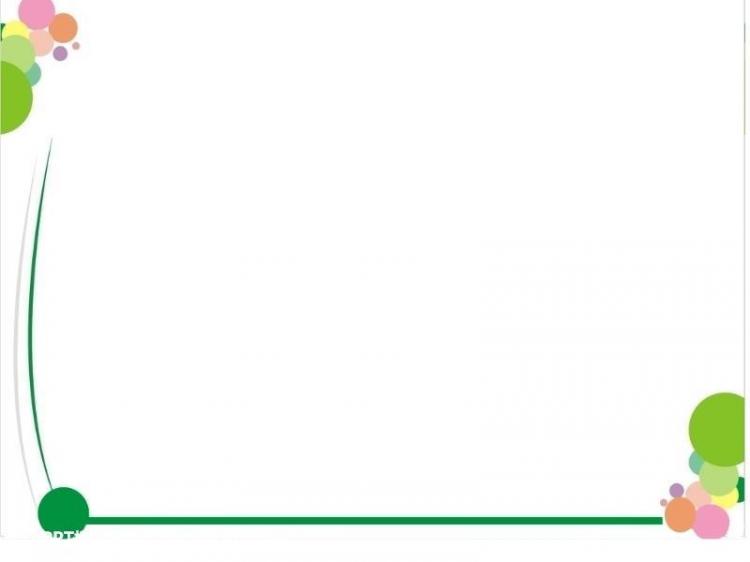 Thứ      ngày    tháng    năm 2023
Toán    
             Luyện tập
Bài 1:  Hình H gồm hình vuông ABCD hình chữ nhật DMNP như hình bên. 
Tính diện tích hình vuông ABCD và hình chữ nhật DMNP
b. Tính diện tích hình H
Bài giải
A
a. Diện tích hình vuông ABCD là:
B
7x 7 = 49 (cm2 )
7 cm
Diện tích hình chữ nhật DMNP là:
M
D
C
20 x 9 = 180 (cm2 )
b. Diện tích hình H là:
9cm
49 + 180 = 229 (cm2 )
P
N
20 cm
Đáp số a. 49 cm2 ; 180 cm2 
             b. 229 cm2
Hình H
Bài 2: Ba bác kiến rào đất để trồng nấm. Kiến lửa rào mảnh đất màu đỏ. Kiến gió rào mảnh đất màu xanh. Kiến bọ dọt rào mảnh đất màu nâu.
3 cm
6 cm
5 cm
5 cm
4 cm
5 cm
5 cm
7 cm
a)
20 cm
20 cm
20 cm
25 cm2
21 cm2
20 cm
24 cm2
b. Mảnh đất nào có diện tích lớn nhất?
Mảnh đất màu đỏ có diện tích lớn nhất
Bài 3: Diện tích tấm bìa hình vuông gấp đôi diện tích tấm bìa màu đo. Diện tích tấm bìa hình vuông là bao nhiêu xăng-ti-mét vuông?
3 cm
Bài giải
a. Diện tích tấm bìa màu đỏ là:
3x 6 = 18 (cm2 )
6 cm
Diện tích tấm bìa hình vuông là:
18 x 2 = 36 (cm2 )
Đáp số: 36 cm2
Bài 3: Có một tấm kính lớn như hình vẽ bên. Người ta cắt ra 3 tấm kính hình chữ nhật để lắp vào cửa chớp, mỗi tấm có chiều dài 80 cm, chiều rộng 10 cm. Diện tích phần kính còn lại bao nhiêu cm2?
30 cm
Bài giải
Ta cắt tấm kính ra làm 4 phần, gồm 3 phần (có chiều dài 80 cm, chiều rộng 10 cm) và 1 phần ( có chiều dài 30 cm, chiều rộng 5 cm )
85 cm
10 cm
10 cm
Đổi 80 cm = 8 dm; 30 cm = 3 dm
10 cm
Diện tích 3 phần tấm kính là:
8 x 3 = 24 (dm2 )
Diện tích phần kính còn lại là:
5 cm
30 x5 = 150 (cm2 )
30 cm
Đáp số: 150 cm2
Diệt muỗi
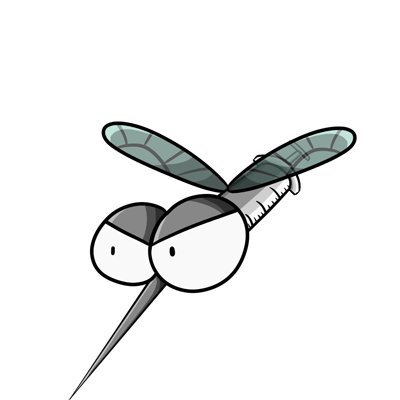 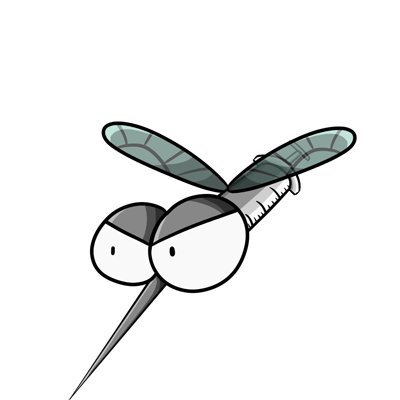 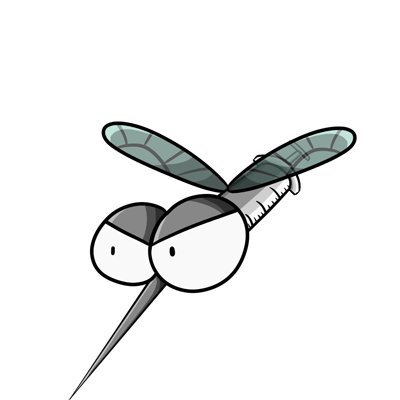 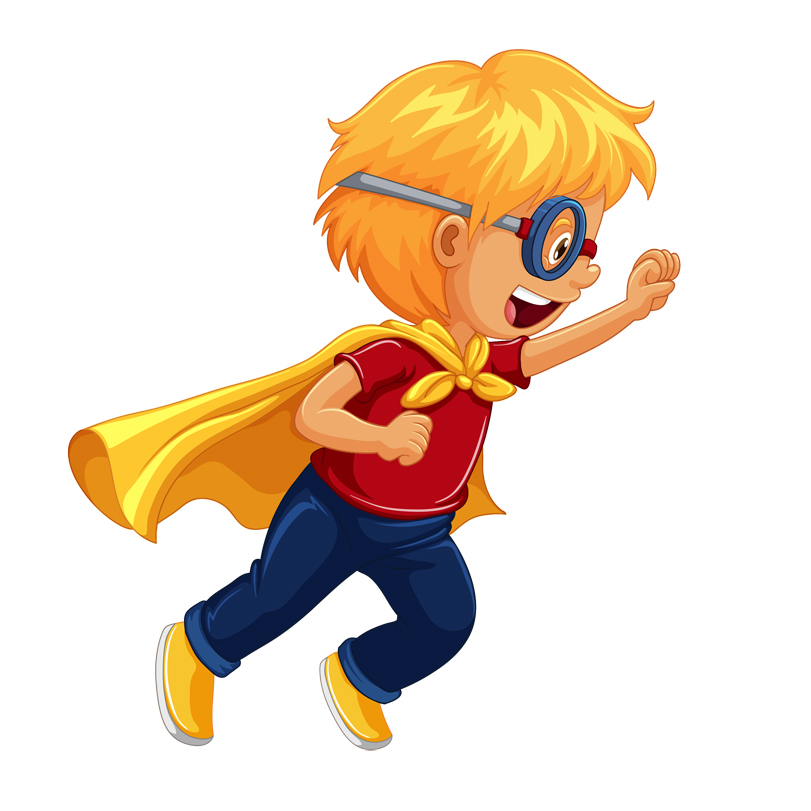 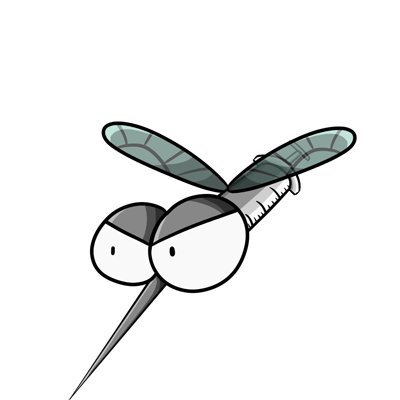 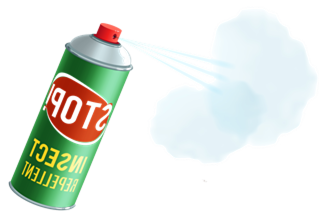 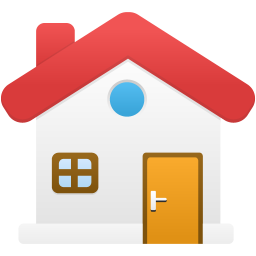 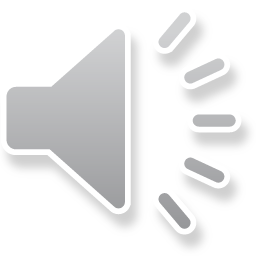 Một hình vuông có diện tích bằng 64cm2.
Hỏi chu vi của hình vuông đó bao nhiêu xăng-ti-mét?
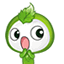 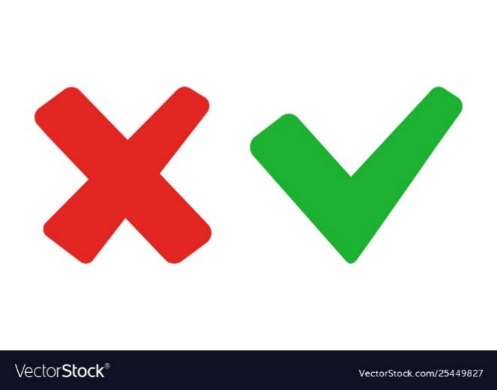 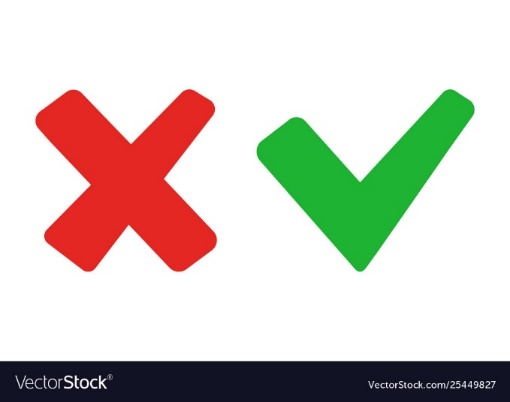 64cm
32cm
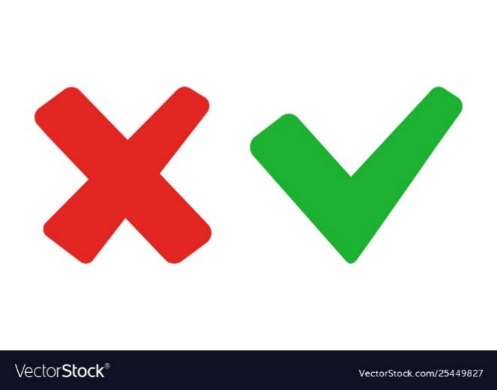 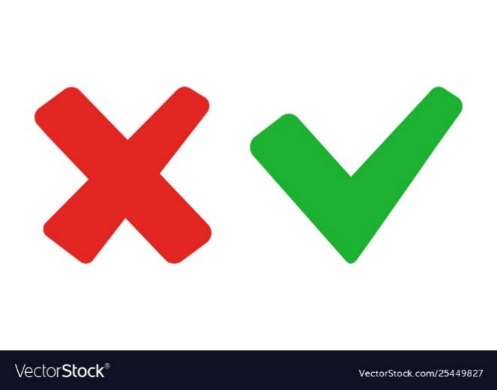 64cm2
32cm2
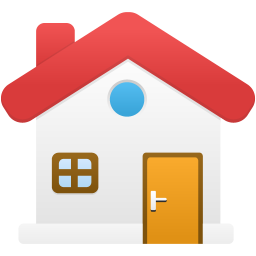 Cho hình vuông có cạnh bằng 3cm. Hỏi diện tích hình vuông là ?
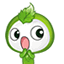 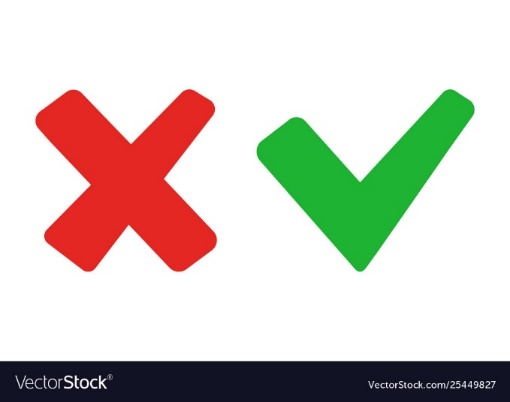 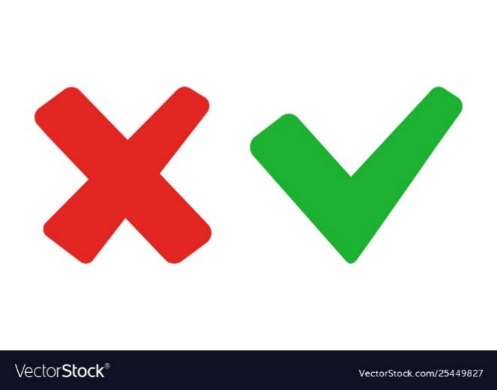 9cm2
8cm
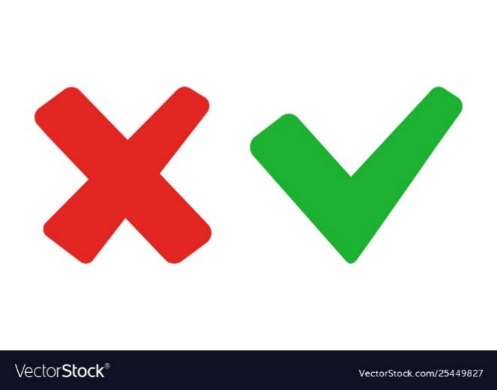 12cm2
9cm
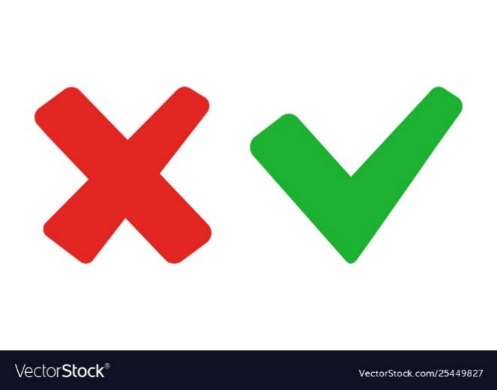 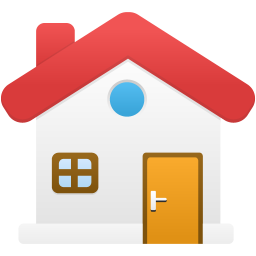 Hình vuông ABCD có chu vi 40cm. Tính diện tích hình vuông ABCD?
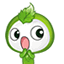 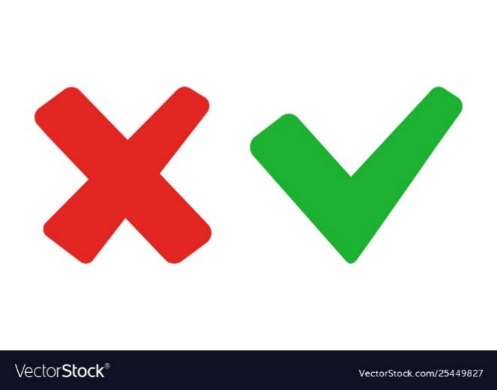 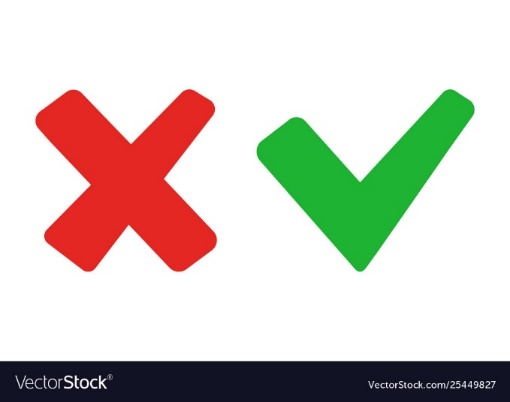 100cm2
160cm2
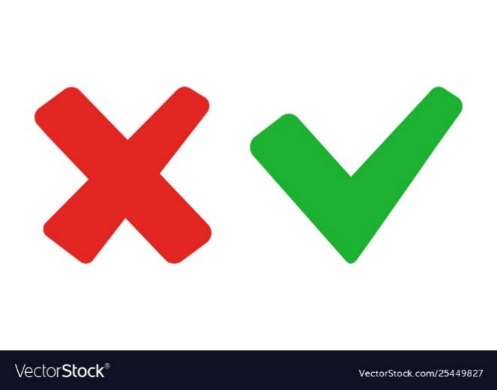 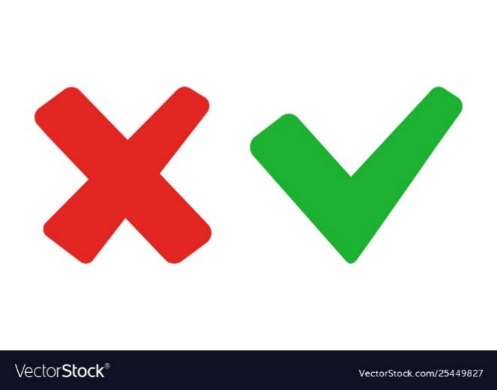 120cm2
100cm
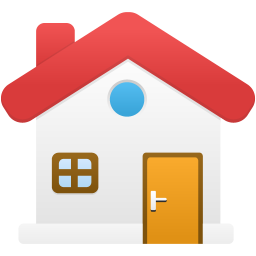 Muốn tính diện tích hình vuông ta lấy độ dài một cạnh………. chính nó.
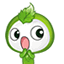 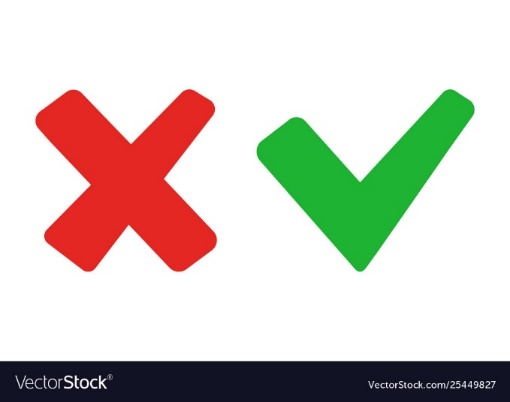 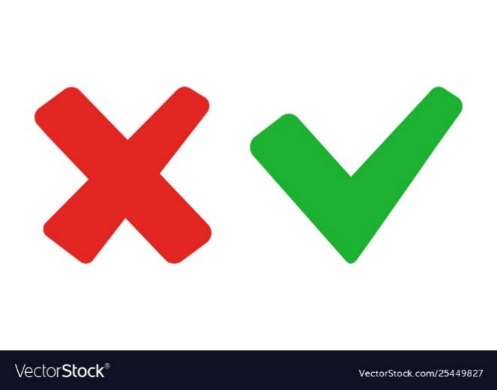 cộng
nhân
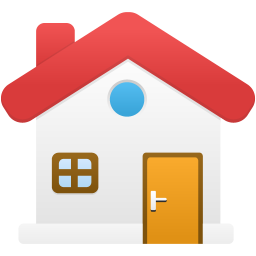 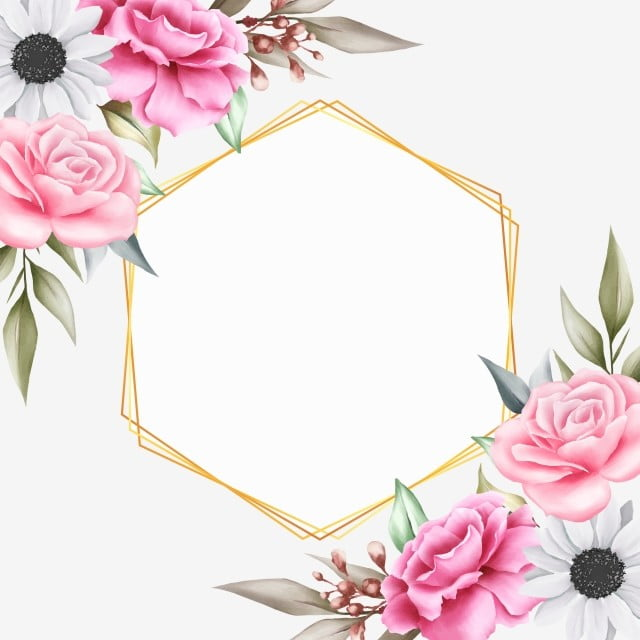 Dặn dò
Ôn lại bài học hôm nay.
Học thuộc công thức tính chu vi, diện tích hình vuông, hình chữ nhât.
Xem trước bài sau.